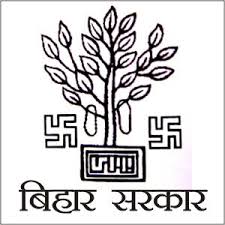 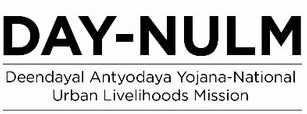 State Urban Livelihood Mission, BiharDeendayal Antyodaya Yojana- National Urban Livelihoods Mission (DAY-NULM)CMM Review Meeting
Date: 30th March 2019
IEC
IEC MIS status on SULM Portal as on 30.03.2019:

Total ULBs = 143
Total working ULBs = 140
Count of Hoardings installed by ULBs = 386
Count of Banners installed by ULBs  = 347
Count of Wall Writing done by ULBs = 221
Count of Nukkad Natak organised by ULBs  = 256
Count of Pamphlets distributed by ULBs  =  47715
Points and Issues:
Every month , fortnightly we have to send two success stories to  MoHUA which reflects development under DAY-NULM components which are printed in Newsletter. So request all ULBs to send atleast two success stories every month to us which shall be presented to Ministry to show progression of DAY-NULM Bihar. 
	We do not receive feedback from few ULBs on their work done under DAY-NULM (approx. 75% ULBs) post follow ups and raising several reminders via emails and phone calls. 
		All you need is to send us two success stories from your respective ULBs along with a brief write up and  few relevant good quality photographs (4-5 in numbers).

2.	We need to prepare reports on components and present it to department during PMC Review Meeting every  week/month whenever asked.
	Since MIS is a backbone of every project, we shall keep it updated for explanation and better presentation.     Hence, it is requested from all CMMs to kindly keep updating MIS (NULM/SULM) on regular basis so as to keep the database entact, updated and readily available whenever required to be furnished to department.

3.	Reports shall be shared with IEC Team whenever asked.
Any reports/data seeked by any IEC Team members shall be sent immediately to the Team as these data are often seeked by department or MoHUA. It has been found that too many ULB remain non responsive as a result of which we have to suffer and hear a lot from authorities. This shows as if we are non performers. Hence, it is requested from all CMMs to please always respond to such emails and furnish the data whenever asked via email or whatsapp.
List of ULB's that are Non Performer in terms of IEC Activities:
List of ULB's that are Non Performer in terms of IEC Activities:
List of ULB's that are Non Performer in terms of IEC Activities:
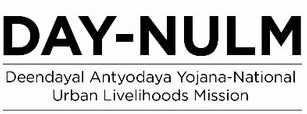 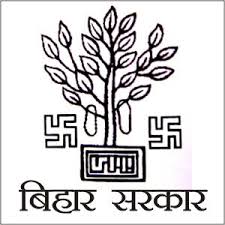 Thank You
8